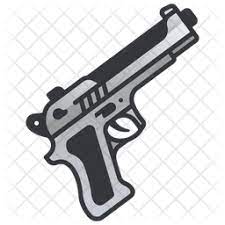 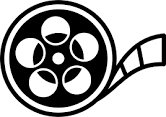 Caper Films
OLLI Fall 2022
Week 4: “8 Heads in a Duffel Bag” (1997)
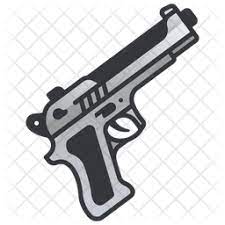 Caper Films Study Group Outline
Week 1: “Snatch” (2000) 103 minutes
Week 2: ”Thick as Thieves” (1998) 95 minutes
Week 3: “Midnight Run” (1988) 127 minutes
Week 4: “8 Heads in a Duffel Bag” (1997) 95 minutes
Week 5: “The Italian Job” (1969) 99 minutes
	“The Gentlemen” (2019) 119 minuts
Week 6:  “Inside Man” (2006) 129 minutes
Week 7: “Lock, Stock, and Two Smoking Barrels” (1998) 120 minutes
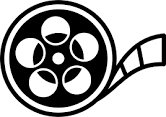 Today’s Film: “8 Heads in a Duffel Bag” (1997)
Writer/Director: Tim Schulman
Producers: Jeffrey D. Ivers, Brad Krevoy, Steve Stabler
Principal Cast
Joe Pesci: Tommy Spinelli (wiseguy)
Alan Comeau: Charlie Prithett (hapless medial student)
Kristy Swanson” Laurie Bennett (the object of his affection)
George Hamilton: (her father)
Dyan Cannon (her mother)
David Spade: (his slaker friend)
“8 Heads in a Duffel Bag”
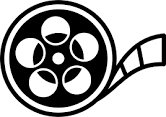 Let’s watch the film
“8 Heads in a Duffel Bag”--Reception
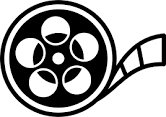 Budget
$3 million 
Box Office 
$4 million worldwide
“8 Heads in a Duffel Bag”-- Critical Reception
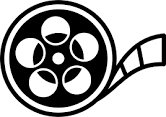 Pretty Bad Reviews 
10% on Rotten Tomatoes (4/10 average rating)
CinemaScore audience poll rated it “C” (on a scale of F to A+)
“8 Heads in a Duffel Bag”-- Critical Reception
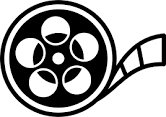 Roger Ebert
2 out of 4 stars
 “(Pesci) is funny every moment he’s on the sreen. . . . (The film) takes a lot of chances, and if they’d all worked it might have been a great comedy."
“8 Heads in a Duffel Bag”-- Critical Reception
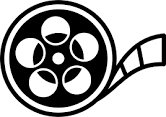 Leonard Klady, Variety
 “There’s a germ of a very funny idea in ‘8 Heads in a Duffel Bag’ that extends well beyond its offbeat title. But pic’s amusing premise is undone by lackluser direction, a script unwilling to go the limit of its bizarre central idea, and some botched casting.”
“Midnight Run”
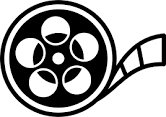 What did you think?
Next Week
“Inside Man” (2006) 129 minutes

Denzel Washington
Clive Owen
Jodie Foster
Willem Dafoe
Chiwetel Ejiofor
Christopher Plummer